WAN
(Sortie)
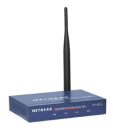 LAN
(Entrée)
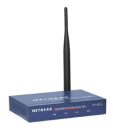 WWW
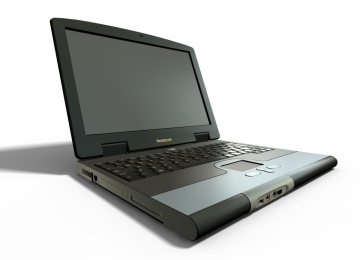 U
C
O
P
I
A
Un visiteur ou
 un permanent
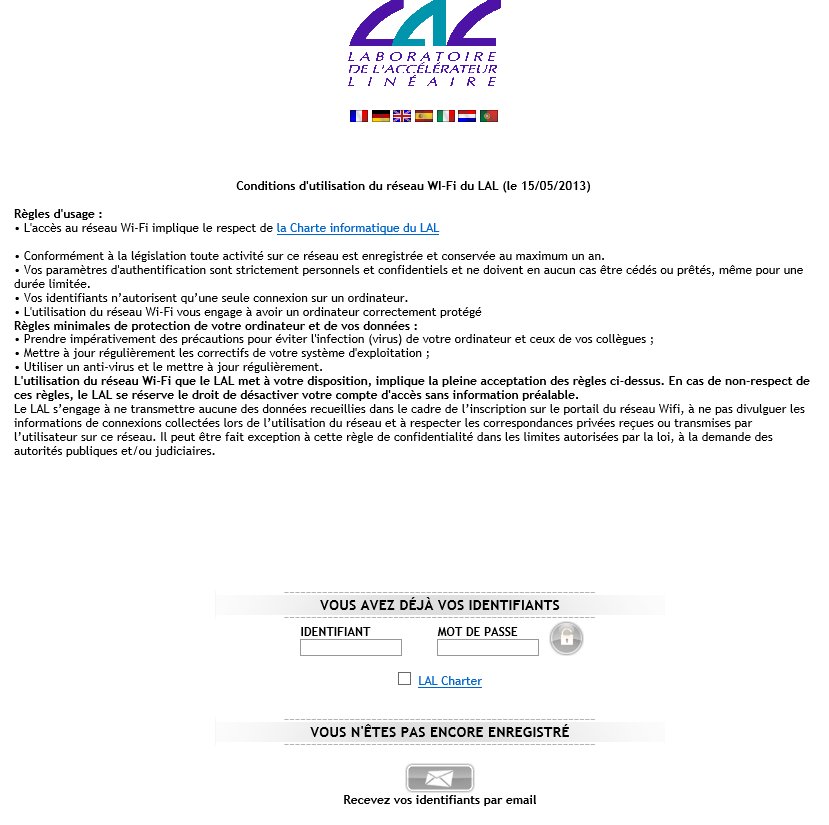 WAN
(Sortie)
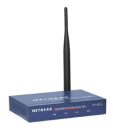 LAN
(Entrée)
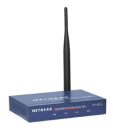 WWW
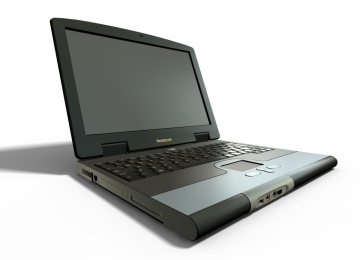 U
C
O
P
I
A
Un visiteur ou
 un permanent
1 ) Il se connecte au SSID  WiFi-Workshop = LALpublic 
		(Il récupère une @192.168.X.X)
2) Il lance un navigateur  portail WiFi du LAL à la 1 ere connexion il doit s’enregistrer en saisissant une @mail valide
4) Il a 5 minutes pour récupérer ces identifiants sur son @mail
WAN
(Sortie)
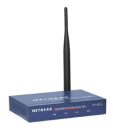 LAN
(Entrée)
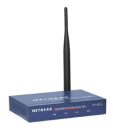 WWW
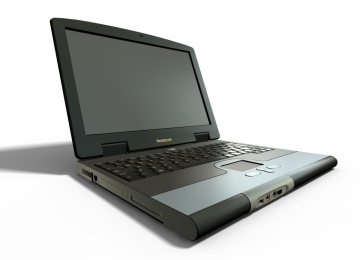 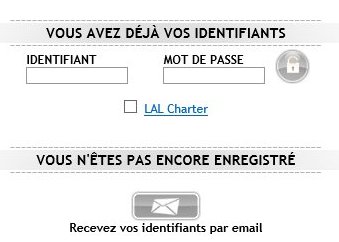 U
C
O
P
I
A
Un permanent
1 ) Il se connecte au SSID WiFi-Workshop = LALpublic 
		(Il récupère une @192.168.X.X)
2) Il lance un navigateur  portail WiFi du LAL
3) Il saisit ses identifiants Windows
WAN
(Sortie)
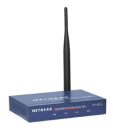 LAN
(Entrée)
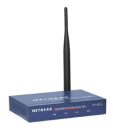 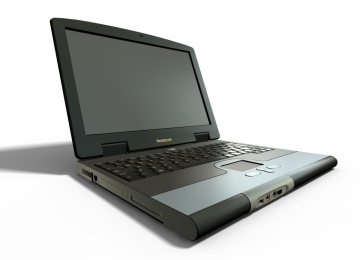 Intranet&
WWW
U
C
O
P
I
A
Un  permanent
Avec PC LAL
L’adresse MAC WiFi du portable du LAL doit être enregistrée par le  SI
1 ) Il se connecte au SSID  WiFi-Workshop = LALpublic 
		(Il récupère une @192.168.X.X)
2) Accès au réseau (intranet et internet) et aux ressources du LAL comme en filaire